Payvider SurveySummary Report
A Guidehouse analysis of a survey conducted by HFMA

August 2021
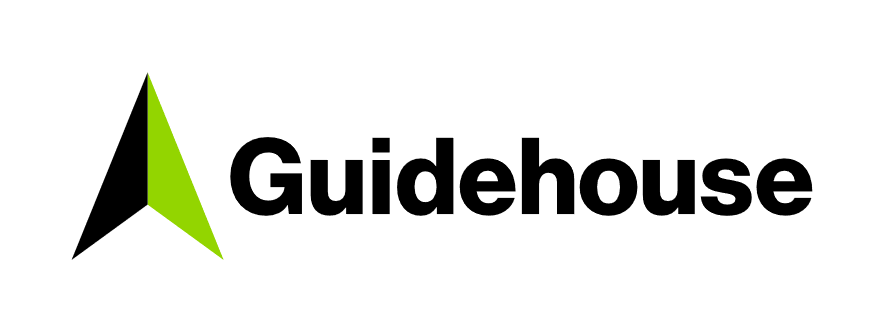 Overview
Online survey regarding the market position of payvider models
15 closed-ended questions
3,181 invited HFMA members
Fielded from 7/20/2021 – 8/20/2021
Three sets of target respondents each receiving 4 invitations to participate
102 completed surveys and 40 partial surveys
Plus 94 respondents who answered no questions
The low completion rate (3.2%) and very high “partial” + “no answer” ratio to “completed” surveys (134:102) is unusual, and generally indicates a survey was either too esoteric for HFMA membership, or not of current interest to the target response set.
Which “payvider” models is your organization planning to develop/leverage in 2022 and beyond?
Please select all that apply.
Budgeted risk with up and downsides
FFS Relationship
Forced government APMS
Narrow network for self-funded employers
We own a 350,000 member health plan and have 100% medical expense risk for those members. We also take capitation from another 70,000 member plan. And we have a 28,000 member next gen. ACO.
Other
Shared risk/capitation payment model
Direct-to-employer partnership
Provider-sponsored health plan
Payer/provider joint venture
Other
Which lines of business are you planning to advance into upside/downside risk, professional capitation, or global captitation in 2022?
Please select all that apply.
Already have commercial, Medicare and Managed Medicaid.
Already in up and downside risk models in these lines of business.
Not planning to go into risk.
We already take risk as mentioned in the answer to the first question.
We have a Medicare MSSP program where we have upside potential and some downside risk. We are not planning to take capitation as this market is not pressing for it yet.
Other
Medicare Advantage
Commercial
Medicare CMS alternative payment model
Direct-to-Employer
Other
Managed Medicaid
How much of your health system revenue do you plan to have associated with the following payment models in 2022?
FSS Only
FSS with quality incentives
FSS with upside shared savings
FSS with upside/downside share
Global capitation
Professional capitation
What is your top internal challenge with pursuing payvider models or increased levels of risk/capitation/joint venture arrangements?
Haven't even begun the conversation.
Please lose the term Payvider, it is awful. The problems here are payers not ready in our market, scale is a concern, narrow networks have failed to perform in our market so far.
Other
Lack of collaborative payer/provider partners
Data integrity, reporting, insights
Cost of technology and infrastructure
Difficulty achieving quality and cost outcomes
Leadership allignment/support on transformation strategy
Other
Scale
What is your top external challenge with pursuing payvider models or increased levels of risk/capitation/joint venture arrangements?
Already significantly engage.
Each payor with different measures.
Maryland hospital rate regulation causes hospital rates to react differently than other states and does not always reduce TCOC based solely on provider actions.
Strategic alignment with non-clinic providers, including local hospital systems.
Other
Strategic partnerships with payers
Local competitive environment
Past legal/trust issues with payers
Other
Threat of new entrants/disruptors
Complying with price transparency guidelines
What steps is your organization taking to rapidly build the capabilities necessary for “payvider” model success?
Please select all that apply.
Building services/capabilities in-house
Partnering with health plan/s to support capabilities
We've already built/have the capabilities needed to succeed
Outsourcing services/capabilities to a vendor/third party organization
We are not leveraging a payvider model
Sourcing services/capabilities from another health system partner
Which single market disruptor is creating the greatest barriers to success (i.e. network retention, enterprise growth, margin improvement) in your market?
Competition with health systems employing independent providers.
Hasn't impacted us yet, but suspect this will be the one.
Highly competitive market.
Local regulatory environment
National payers and self-funded employers are not willing to share risk. They want to retain it and retain 100% of any savings.
Payer pricing pressures and attempts to force operating changes in areas such as infusion treatments.
Public Policy Makers who fear cooperation undermines competition.
Staffing.
Other
Vertically integrated health plans (e.g., UnitedHealthcare/Optum)
Consumer-facing organizations (e.g., CVS, Amazon, Apple, Walmart)
Other
Specialty-specific “payviders” (e.g., oncology, nephrology)
National primary care payviders (e.g., Oak Street Health)
Overall, are you planning or competing with primary care (e.g. Oak Street Health, Village MD, ChenMed) and/or specialty care payviders to improve market penetration?
Partnering
Competing
Does not apply to my market
How would you characterize your level of confidence with your budget for the year?
Excellent. There is a very high probability that we will meet budget.
Good. There is a good chance that we will meet budget.
Moderate. We may or may not meet budget.
Low. There is little chance that we will meet budget.
Very low. There is no chance that we will meet budget.
How many acute care beds does your entire organization have?
0 - None
1 - 99
100 - 249
250 - 499
500 - 749
750 – 1,999
2,000 - 4,999
5,000+
Survey Invitees
Respondents who completed the survey
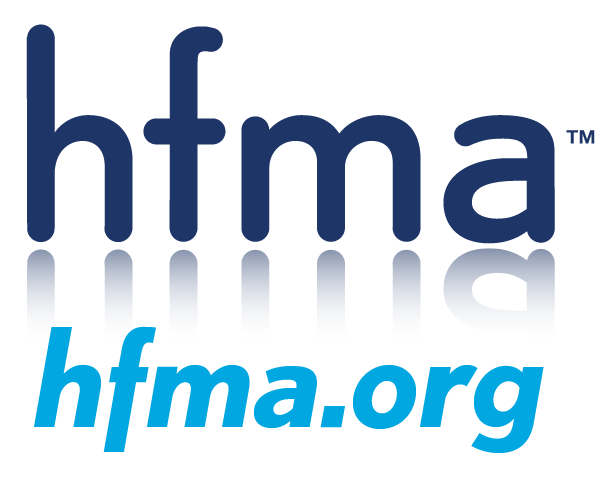